Jude 17-25
Be on guard against false teaching

Be watchful for teaching which contradicts Scripture

Be watchful for things which contradict our uniquely Christian beliefs about Jesus

Maintain personal integrity
‘A church experiences revival when a large number of people get red-hot about trusting Christ, and red-hot about turning to God for help, and red hot about loving others, especially the lost, and red-hot about showing the glory of God.’ – John Piper
Don’t be surprised by false teaching

False teaching is dangerous because:
False teachers follow natural desires and don’t have the Spirit (Romans 8)
Causes division (John 17:20-25, Ephesians)
v1 - To those who have been called, who are loved in God the Father and kept for Jesus Christ

v24 - To him who is able to keep you from stumbling…
‘Justification admits of no growth or increase: a man is as much justified the hour he first comes to Christ by faith as he will be for all eternity.’ – J.C. Ryle
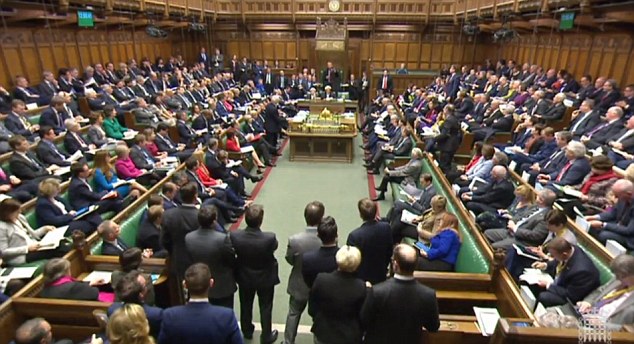 We are called to active faith – keep yourself in God’s love. 

Hebrews 12:1-3
2 Timothy 4:8

Just because we can do nothing without Christ doesn’t mean we should do nothing with Christ
Building yourself up in your holy faith (v20)
Praying in the Spirit (v20)
Waiting for the mercy of the Lord Jesus (v21)
Urgent evangelism (v23)
Doxology (= glory, saying)

‘Great joy’ = agalliasis = wild joy, ecstatic delight

Fix your eyes on this
‘A church experiences revival when a large number of people…